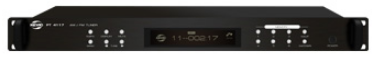 PT4117
Digital Tuner
자동 메모리 기능으로 이전 동작 상태 기억
RANDOM 및 REPEAT 재생 기능 제공
CD, USB, AUX 기능, MP3, WMA, MP4 포맷 재생
전자식 디지털 튜너를 사용 깨끗한 음질 방송이 가능
주파수 범위 : FM - 87.5 ~ 108㎒(22.5% MOD)
                      AM - 522 ~ 1,620㎑(30% MOD)
입력 채널수 : 35CH
사용 전원 : DC24V / 500A 이하
신호대잡음비 : FM - 60dB 
                        AM - 45dB
외형규격(W x H x D) : 482 x 44 x 350mm
무게 : 3.4kg